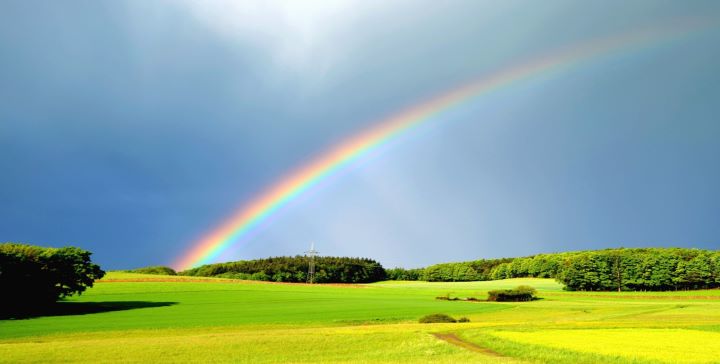 আজকের অনলাইন ক্লাসে
সকলকে স্বাগতম
পরিচিতি
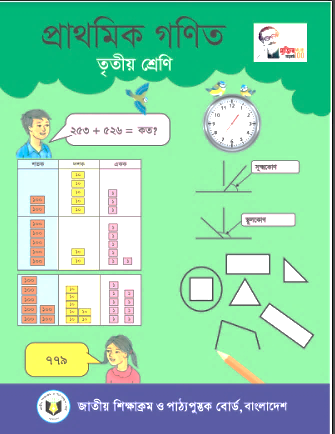 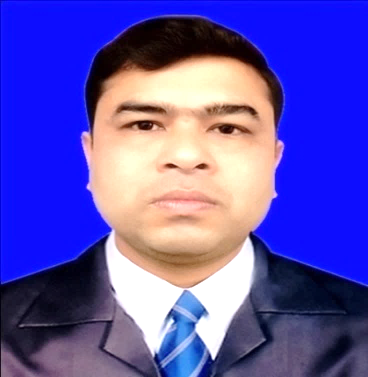 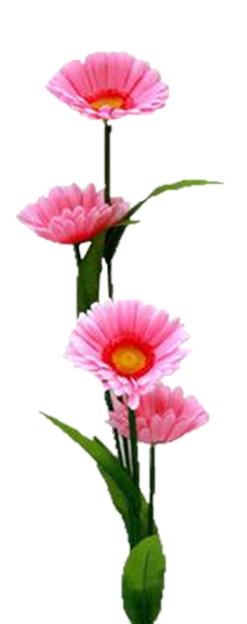 উজ্বল কুমার মজুমদার  
সহকারী শিক্ষক
বড়বামনদহ স: প্রা: বিদ্যালয়
কোটচাঁদপুর, ঝিনাইদহ। 
মোবাইলঃ ০১৭১৭৯৩৩০৭১
বিষয়ঃ গণিত
শ্রেণিঃ তৃতীয়,  অধ্যায়ঃ ৩
পাঠের শিরোনামঃ বিয়োগ (হাতে না রেখে)।
সময়ঃ 35 মিনিট
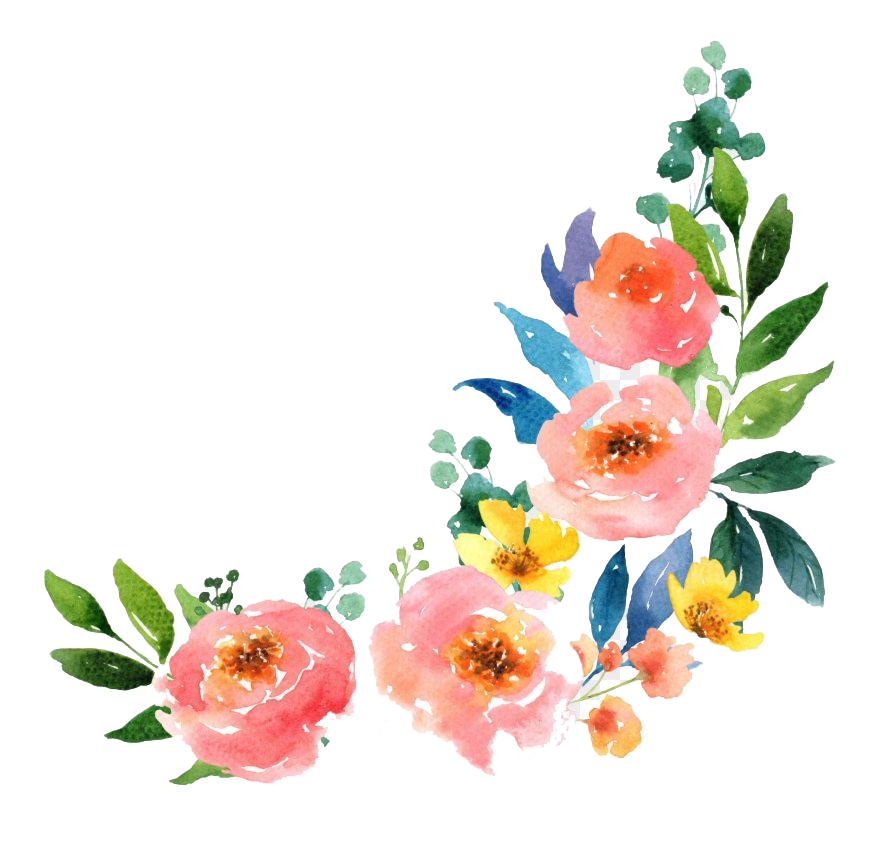 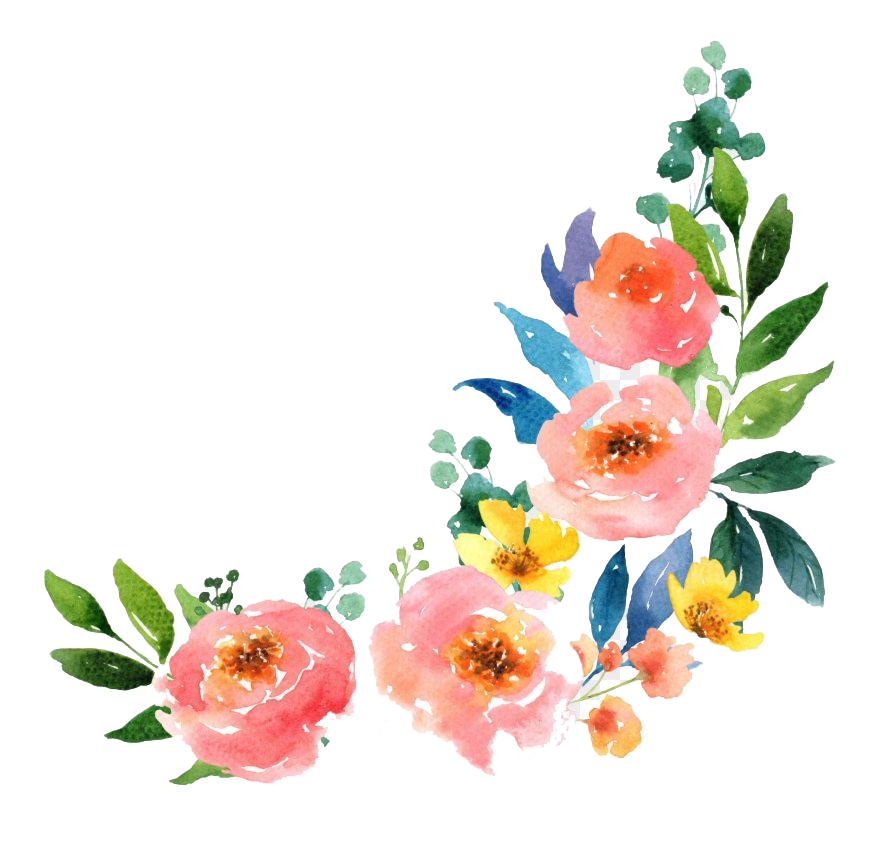 শিখনফল
10.১.১ º হাতে না রেখে তিন অঙ্কবিশিষ্ট সংখ্যা থেকে    		অনুর্ধ্ব তিন অঙ্কবিশিষ্ট ছোট সংখ্যা বিয়োগ করতে পারবে।
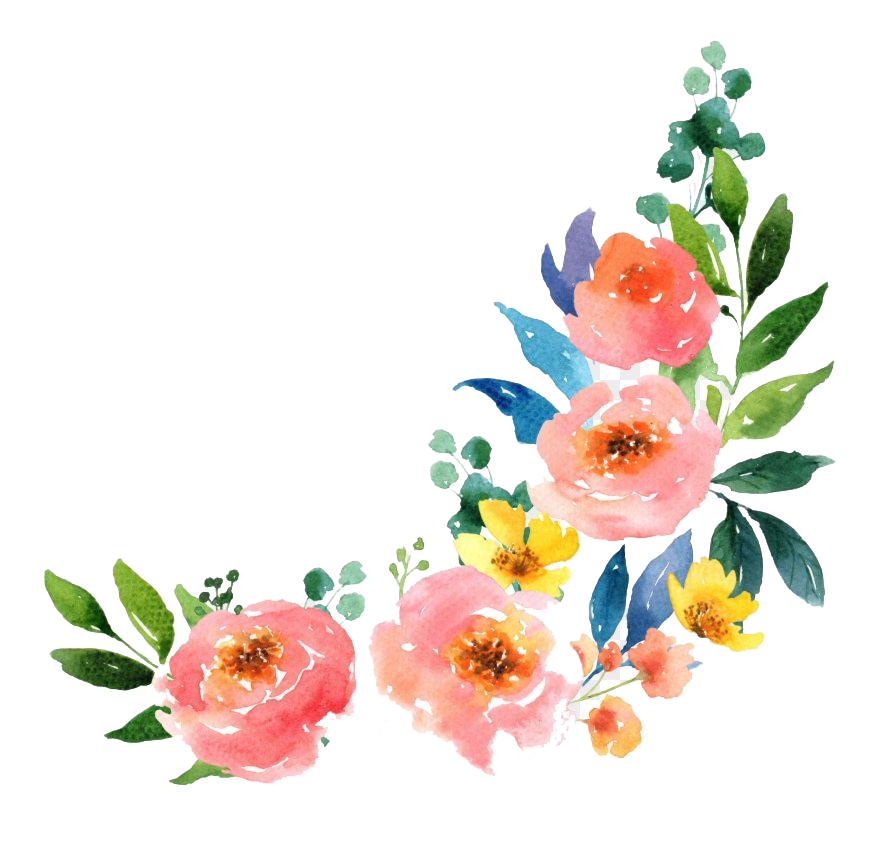 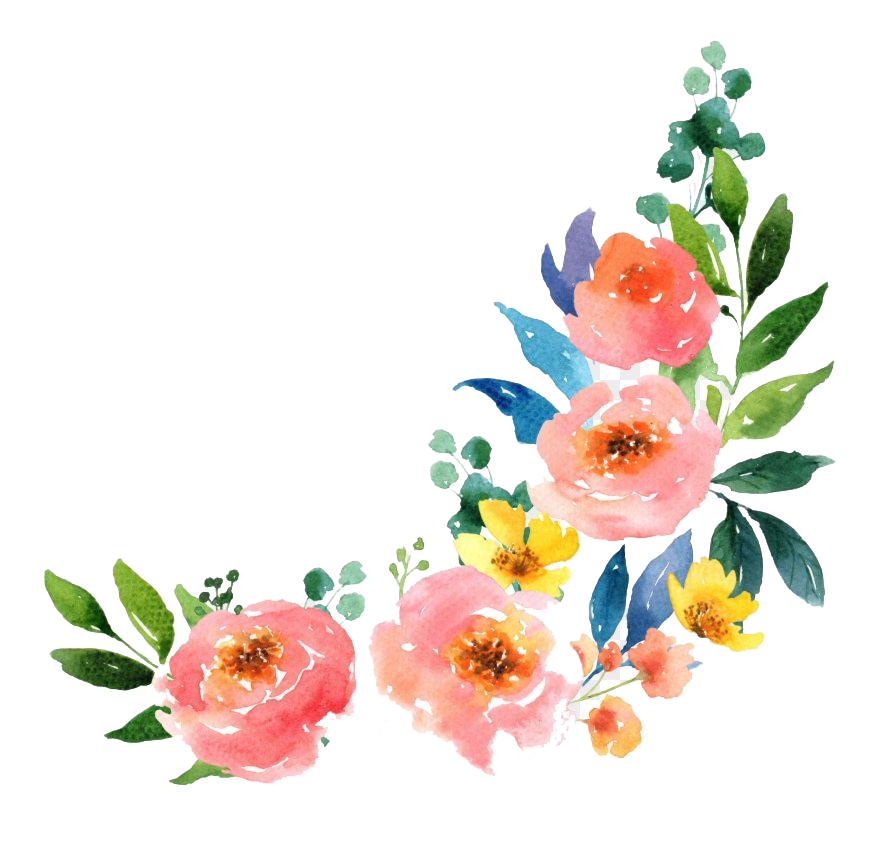 সমস্যাটি কীভাবে সমাধান করবে?
নিচের সমস্যাটি লক্ষ্য কর।
রেজার কাছে ৬৭৮ টি কাগজ আছে। সে সীমাকে ৩৪৭টি কাগজ দিল। কতগুলো কাগজ অবশিষ্ট রইল?
6 7 8
  - 3 4 7
বিয়োগ করে।
1
৩
৩
উত্তরঃ৩৩১ টি
নিচের সমস্যাটি কীভাবে সমাধান করবে?
তোমাদের শ্রেণিতে ৪৮ জন শিক্ষার্থী আছে। ছাত্র ২৩ জন হলে ছাত্রীর সংখ্যা কত?
শিক্ষার্থী ৪৮ জন
ছাত্র  - ২৩ জন
বিয়োগ করে।
ছাত্রী = ২৫ জন
আমাদের আজকের পাঠ
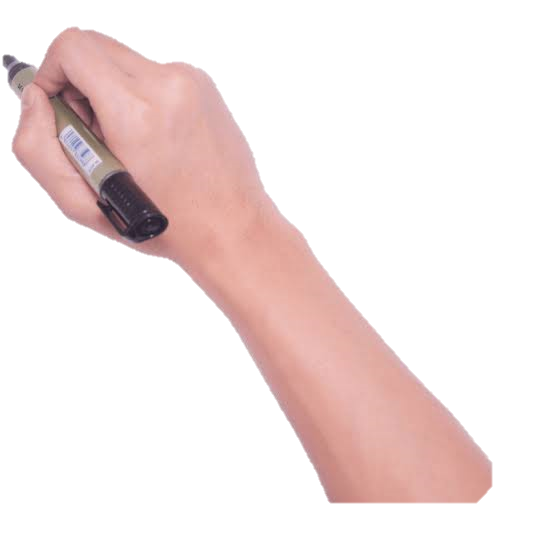 বিয়োগ হাতে না রেখে
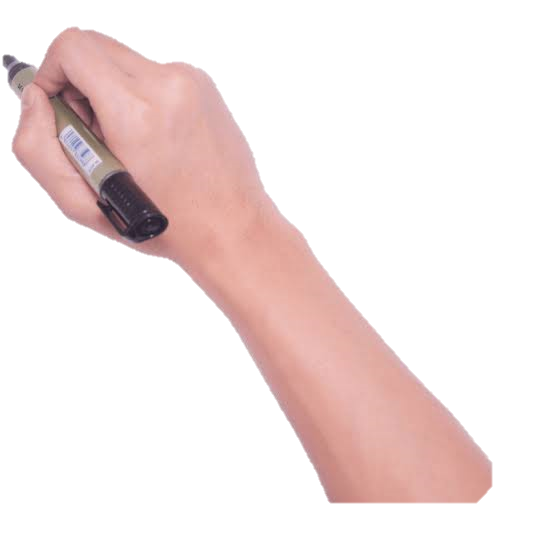 বিয়োগ করি
(১) ৫ ৯ - ২ ৩ =
৩
৭
৬
৩
৬
(২) ৬ ৭ ৮ - ৩ ০ ২  =
(৩)   ৫ ৯ ৭ 
     - ৩ ৯ ৭
(৪) ৭ ৫ ৮ 
   - ২ ৩ ৭
০
০
২
৫
২
১
একক কাজ
বিয়োগ করঃ
(১) ৮৬ - ৩ ৪ =
৫ ২
(২) ৪৩ - ২১ =
(৪) ৭ ৮ 
     -  ৭
(৩) ২ ৪ 
   - ২ ০
৪
৭ ১
২ ২
চার অঙ্কের সংখ্যার বিয়োগ করিঃ
৭৬৮৬ - ১৪৭৩ =
৬২১৩
একক স্থানঃ ৬ -৩ = ৩
দশক স্থানঃ ৮ - ৭ = ১
শতক স্থানঃ ৬ - ৪ = ২
১
৩
৬
২
হাজার স্থানঃ ৭ - ১ = ৬
চার অঙ্কের সংখ্যার বিয়োগ করিঃ
২
০
০
(১) ৪১০০ - ২১০০ =
০
(২)  ৬ ৪ ৮ ৩ 
   -   ৪ ১ ৩  ১
৩
৫
২
২
একক স্থানঃ ০ - ০ = ০
একক স্থানঃ ৩ - ১ = ২
দশক স্থানঃ ০ - ০ = ০
দশক স্থানঃ ৮ - ৩ = ৫
শতক স্থানঃ ১ - ১ = ০
শতক স্থানঃ ৪ - ১ = ৩
হাজার স্থানঃ ৪ - ২ = ২
হাজার স্থানঃ ৬ - ৪ = ২
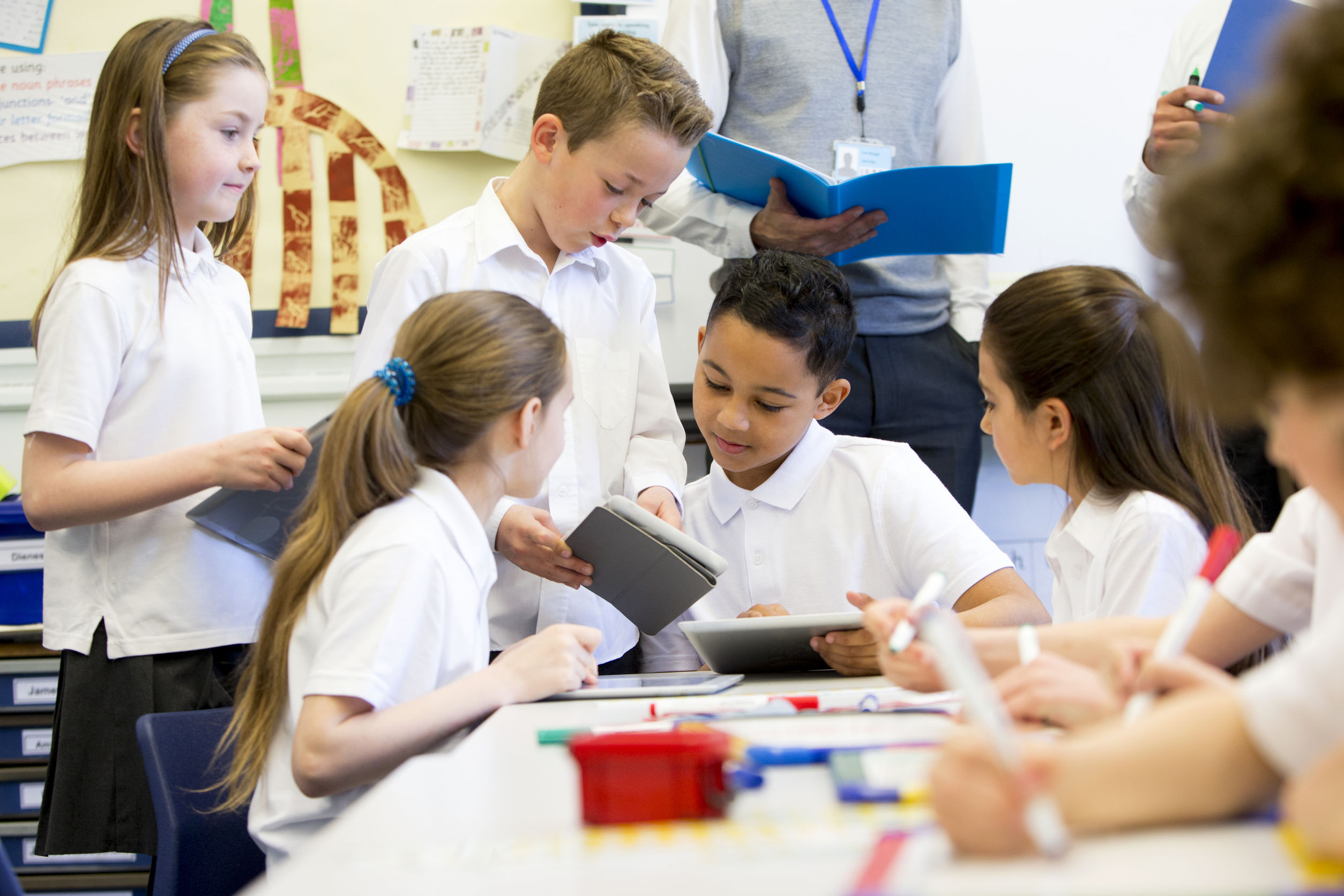 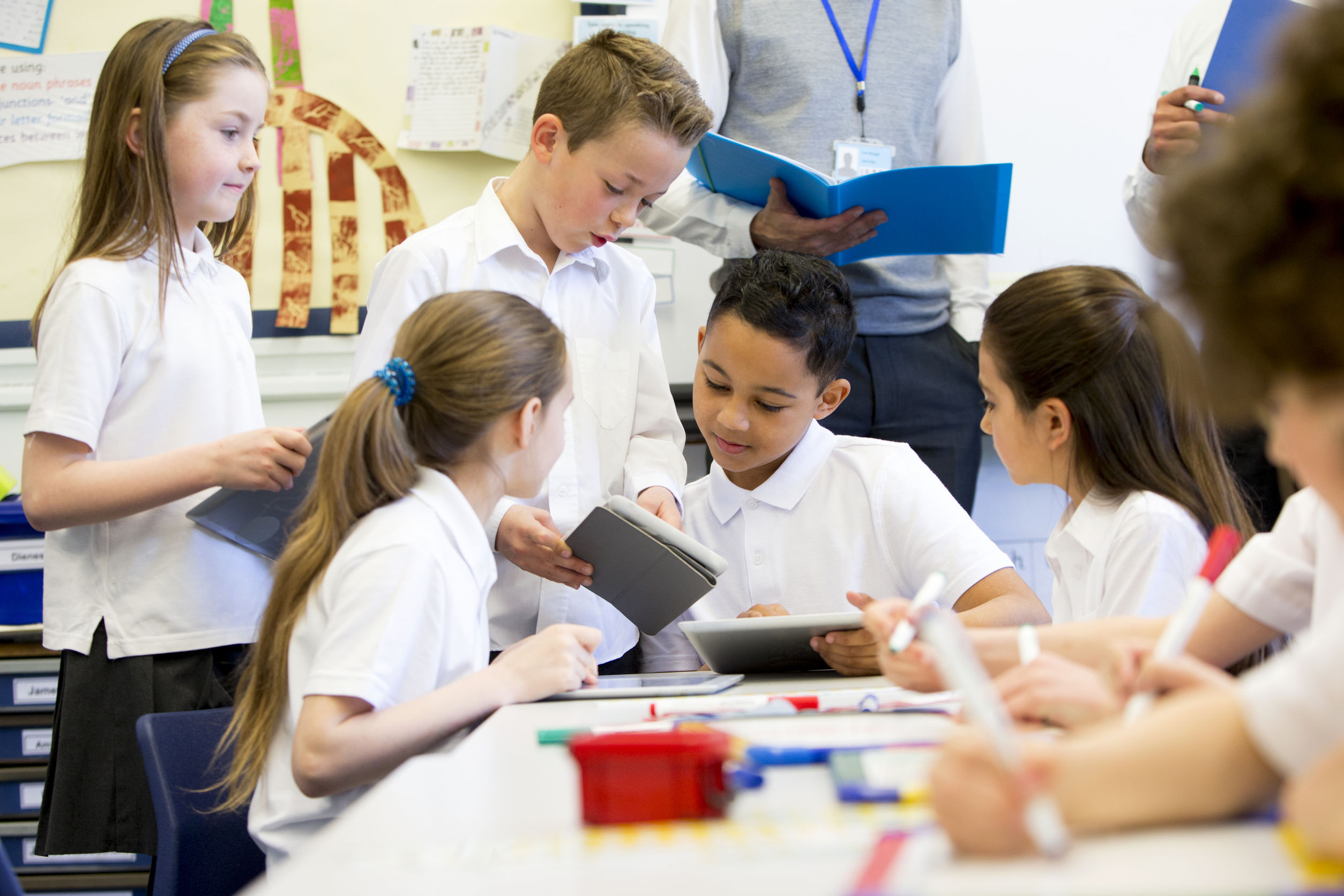 দলীয় কাজ
বিয়োগ করঃ
(১) ৬৮৬ - ২৪৫ =
(২) ৪৭৩ - ৩২১ =
৪ ৪ ১
(৪) ৭ ৯ ৮ 
     -  ৭ ১
(৩) ৬ ২ ৪ 
   -  ২ ০ ১
৪ ২ ৩
৭ ২ ৭
১ ৫ ২
তোমার গণিত বইয়ের ৩২ ও ৩৩ পৃষ্ঠা বের করো এবং ৫ মিনিট নিরবে পড়।
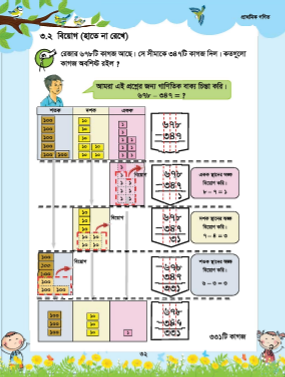 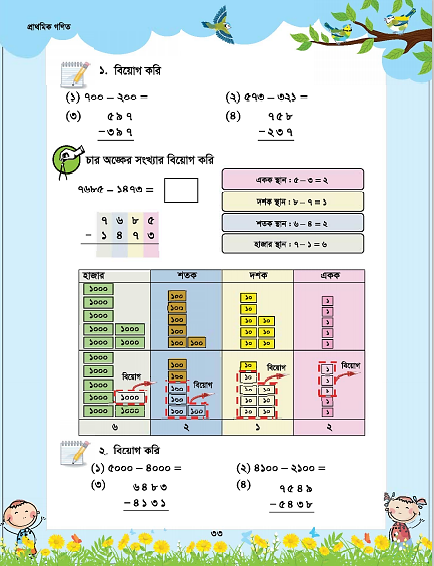 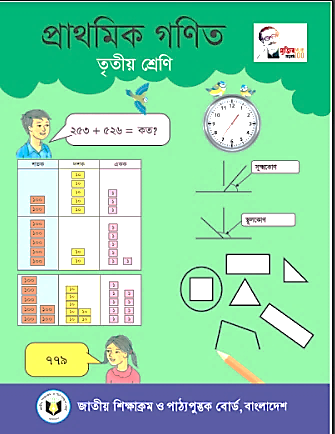 মূল্যায়ন
বিয়োগ করঃ
(১) ৮3 - 1২ =
(২) 242 + ১২১ =
৭ ১
(৪) 3 ৭ ৯ 5 
      -  4 ১ ৩
(৩) ৮ 4 ৭ ৬ 
   - ২ 3 5 ০
৩ 3 ৮ ২
৬ ১ ২ ৬
১ ২ ১
বাড়ির কাজ
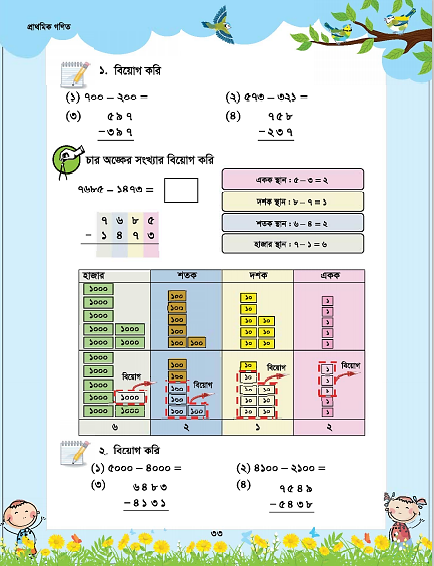 তোমার পাঠ্য বইয়ের ৩৩ পৃষ্টার ২ নম্বর অঙ্কগুলো বাড়িতে সমাধান করবে।
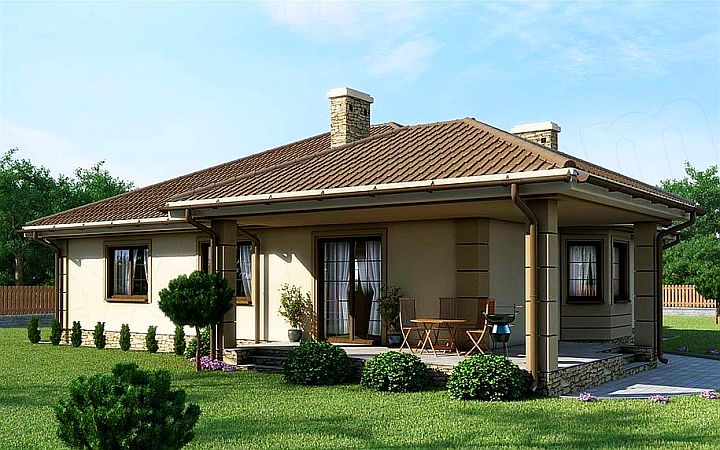 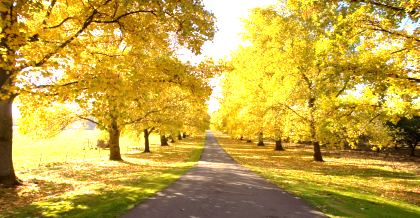 সকলকে ধন্যবাদ